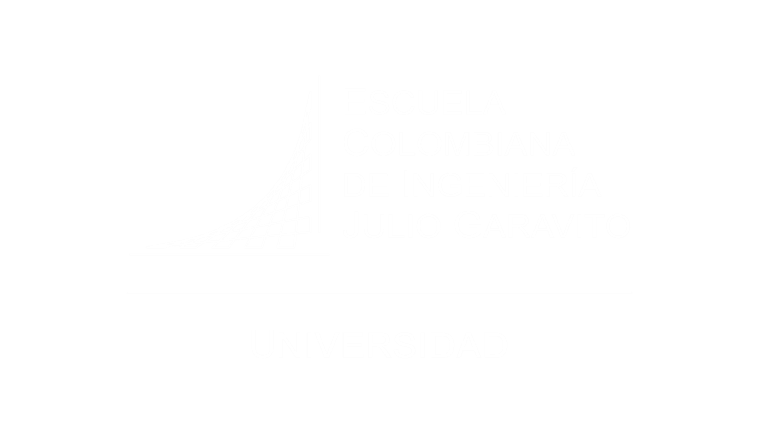 Índice de Contenidos
Item 1
SubItem 1.1
SubItem 1.2
Item 2
3
Introducción
4
Item N
5
Resultados
6
Discusión y Conclusiones
7
#YOTRANSFORMOVIDAS
GRACIAS
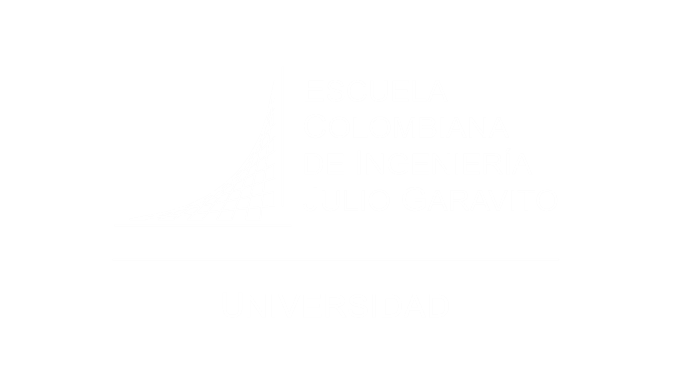